Studietilfredshedsundersøgelsen 2024
Samlet resultat for EASV
Samlet resultat for Esbjerg
Samlet resultat for Sønderborg
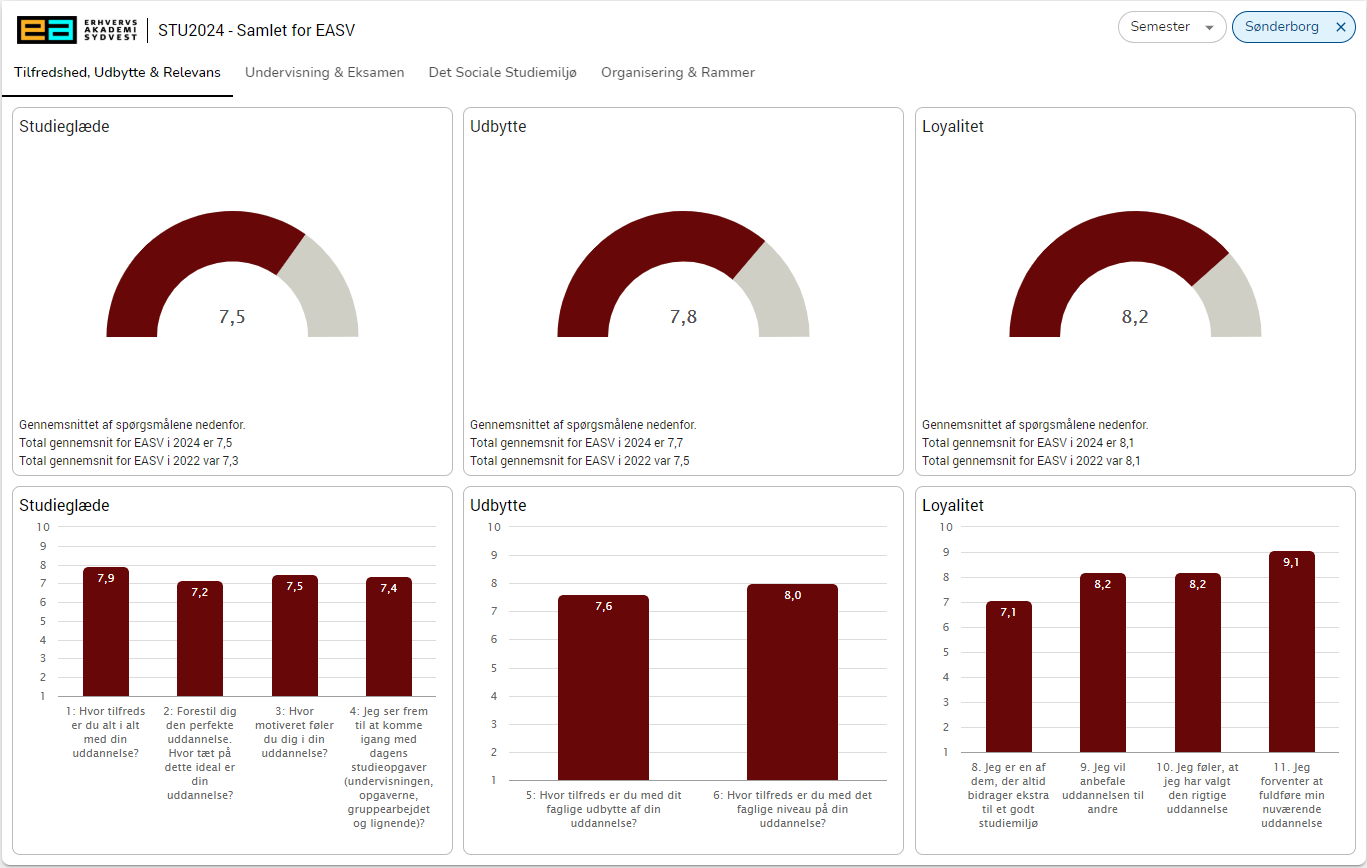 Samlet resultat for Tønder
Samlet resultat for Online
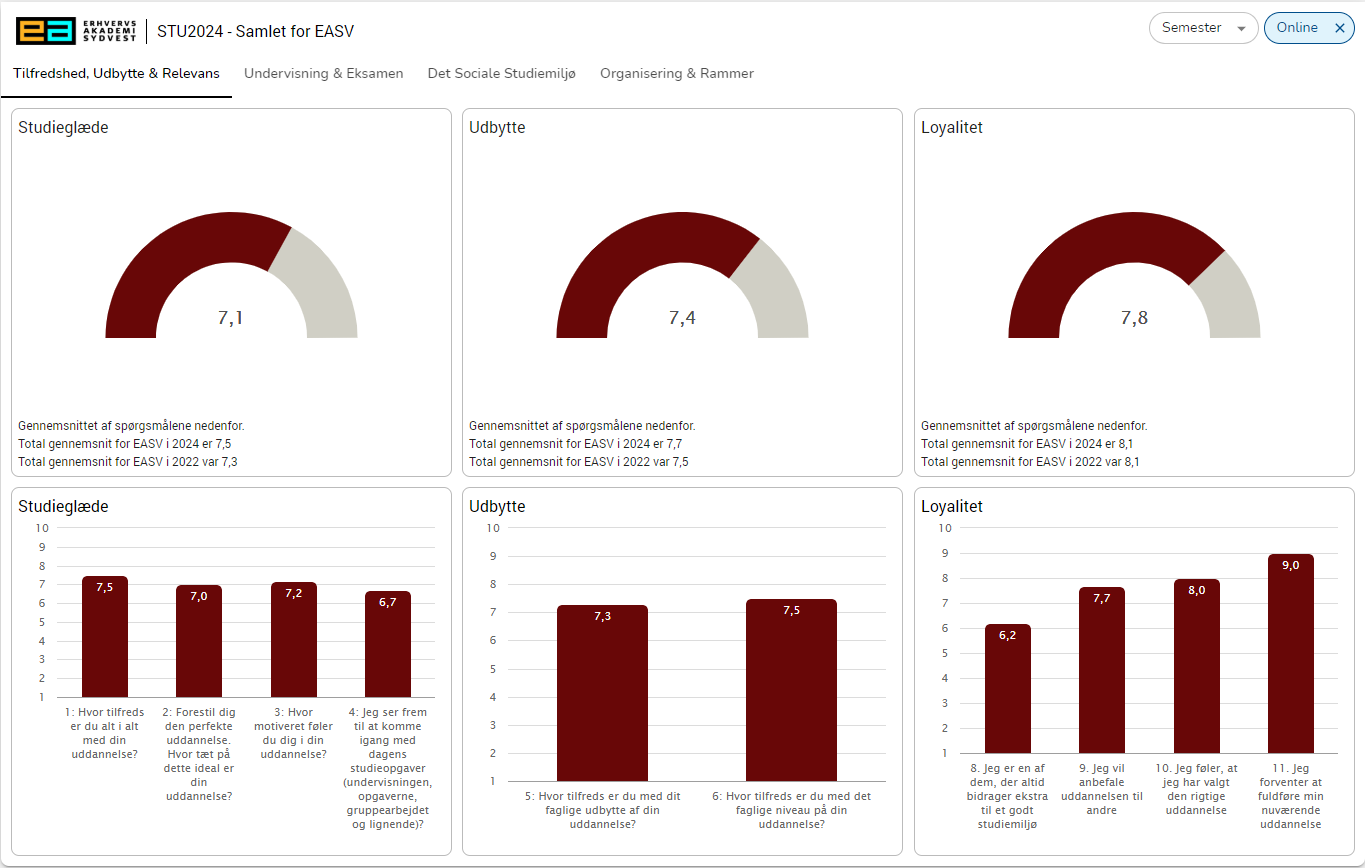 Samlet resultat for Undervisning & Eksamen
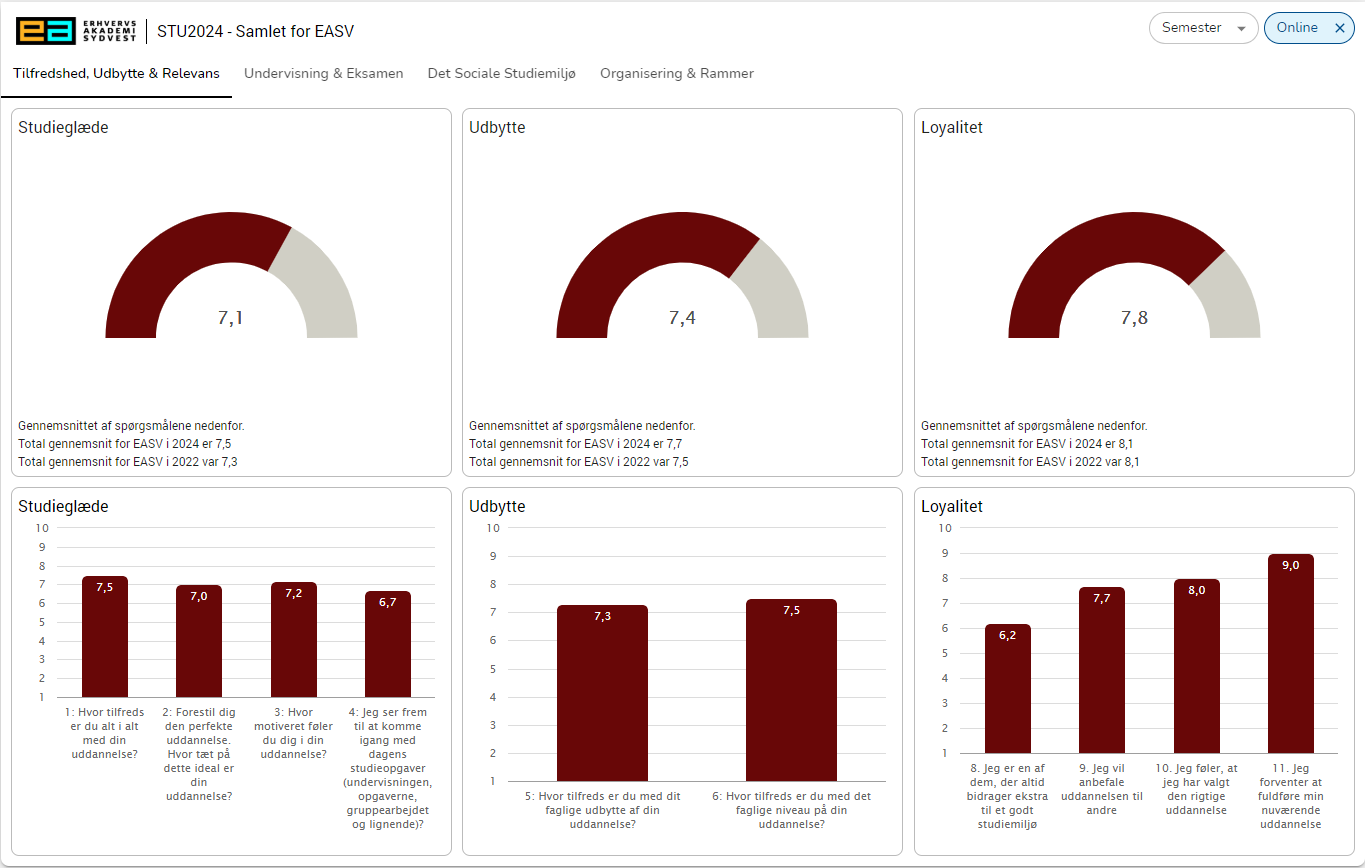 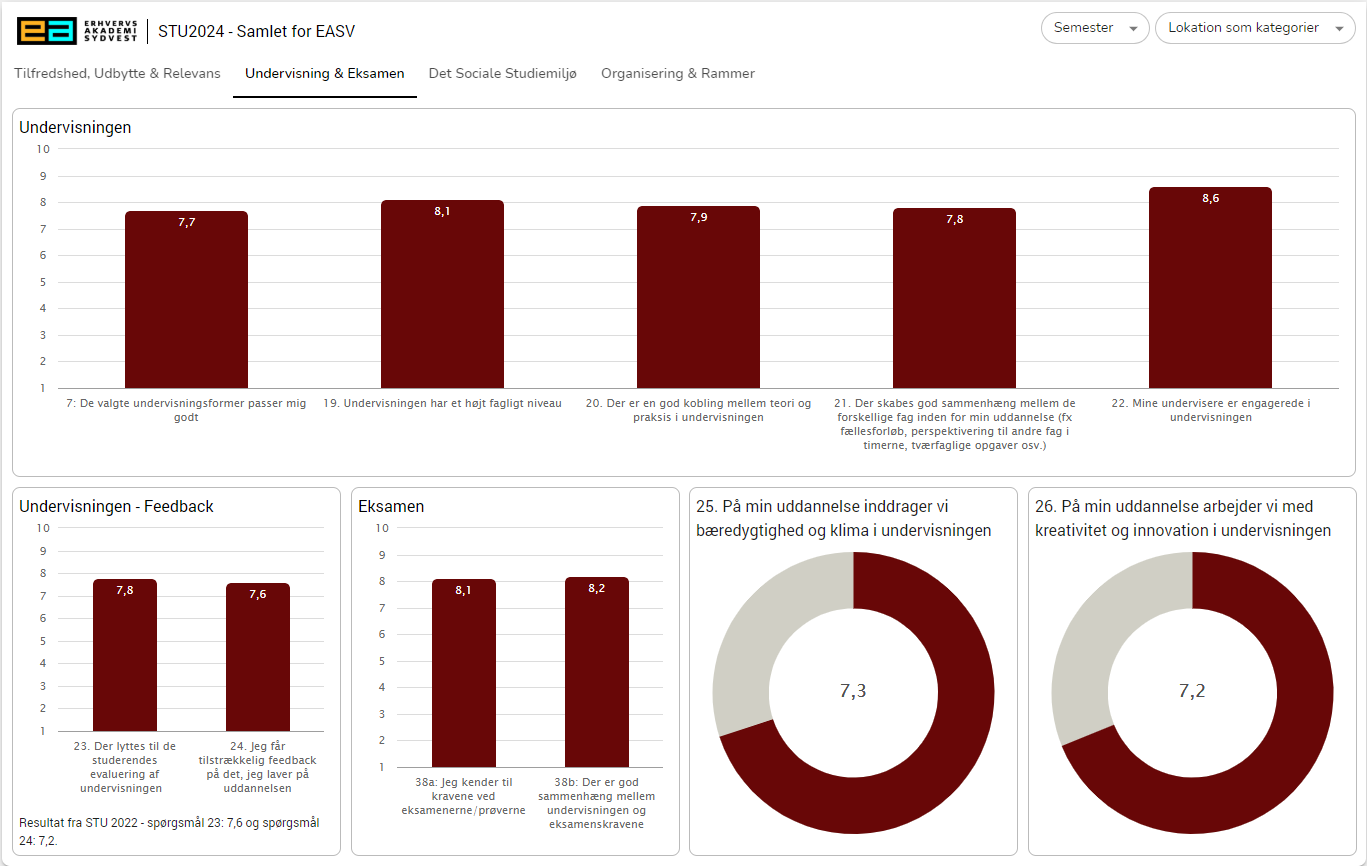 Samlet resultat for Det Sociale Studiemiljø
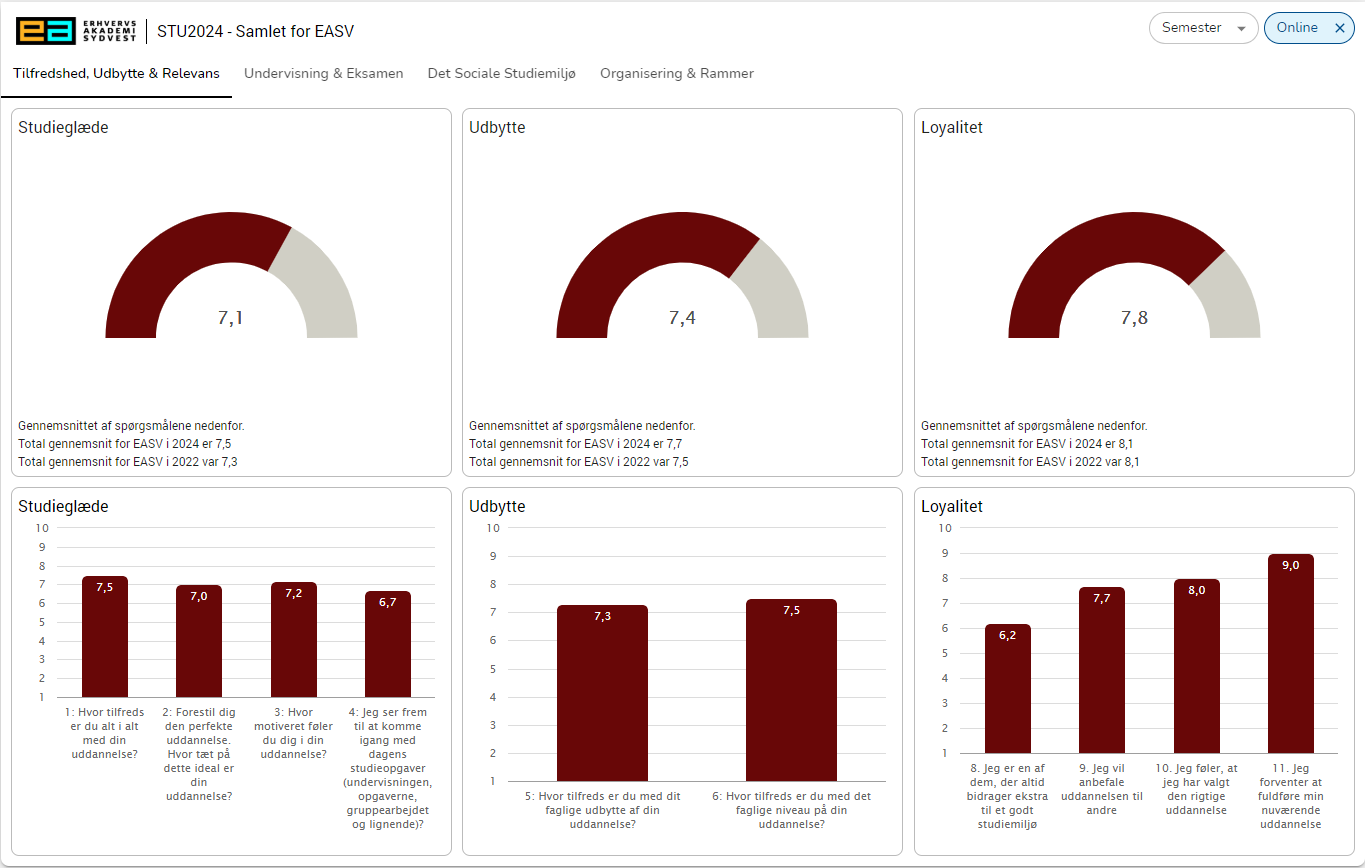 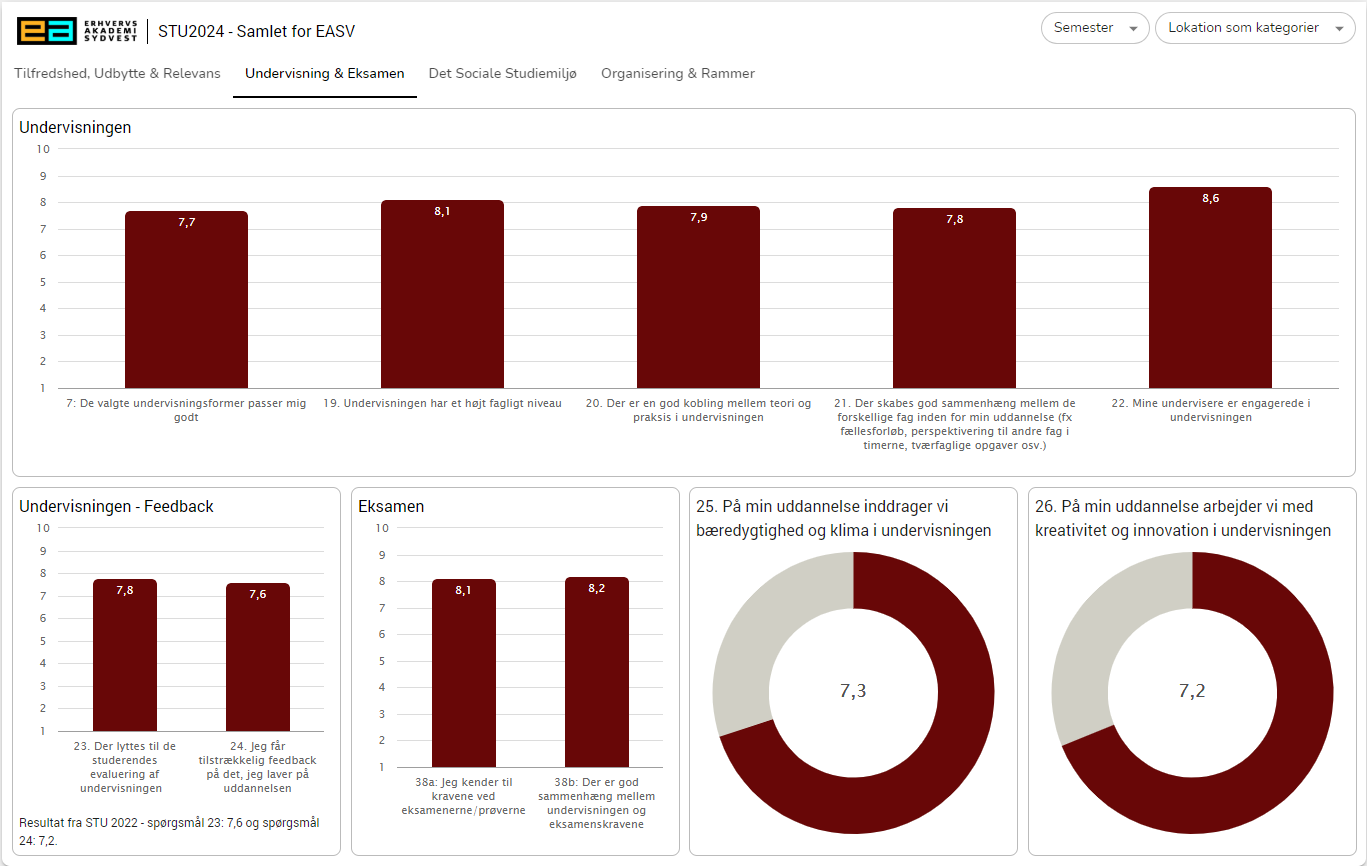 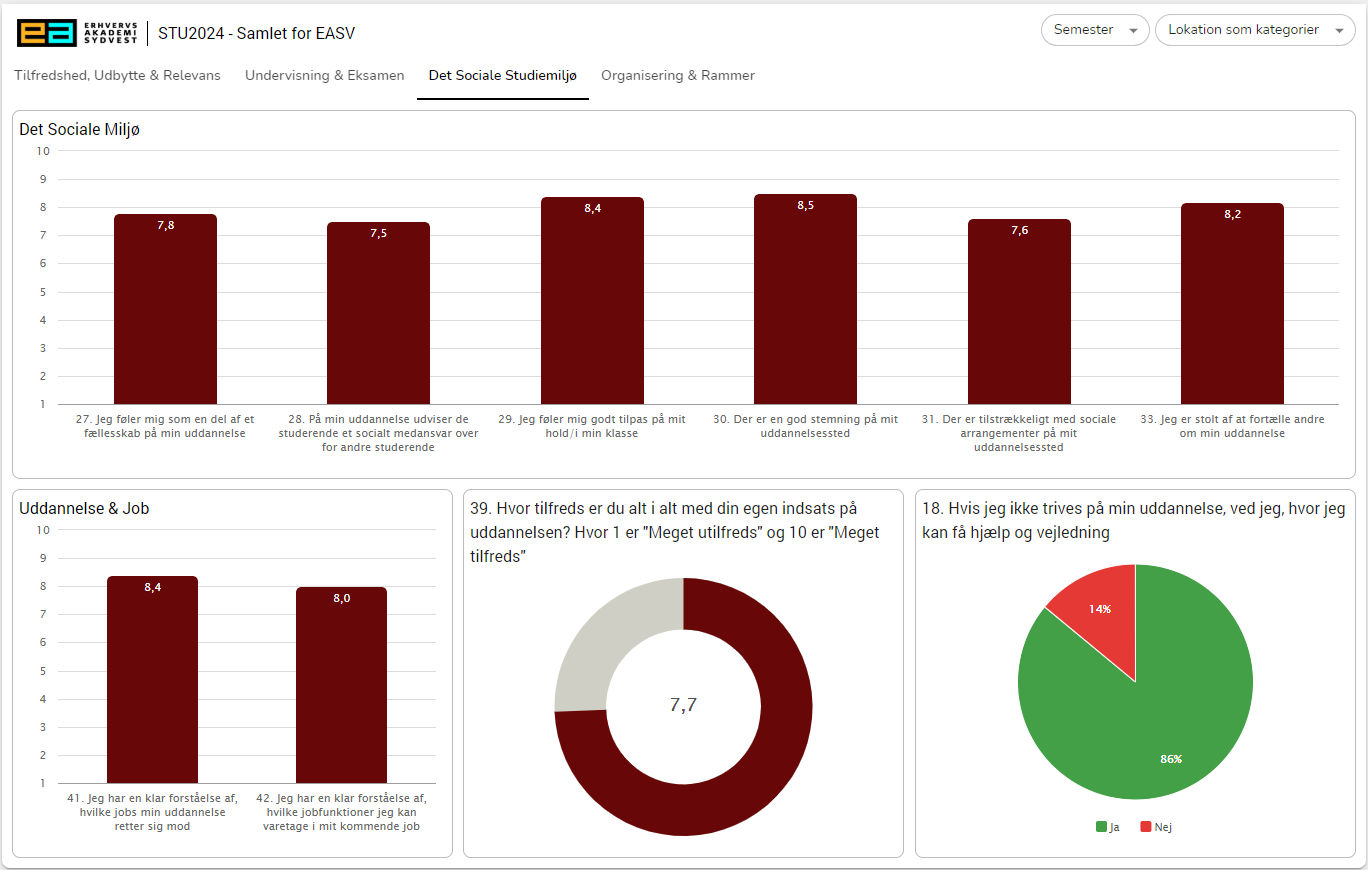 Samlet resultat for Organisering & Rammer
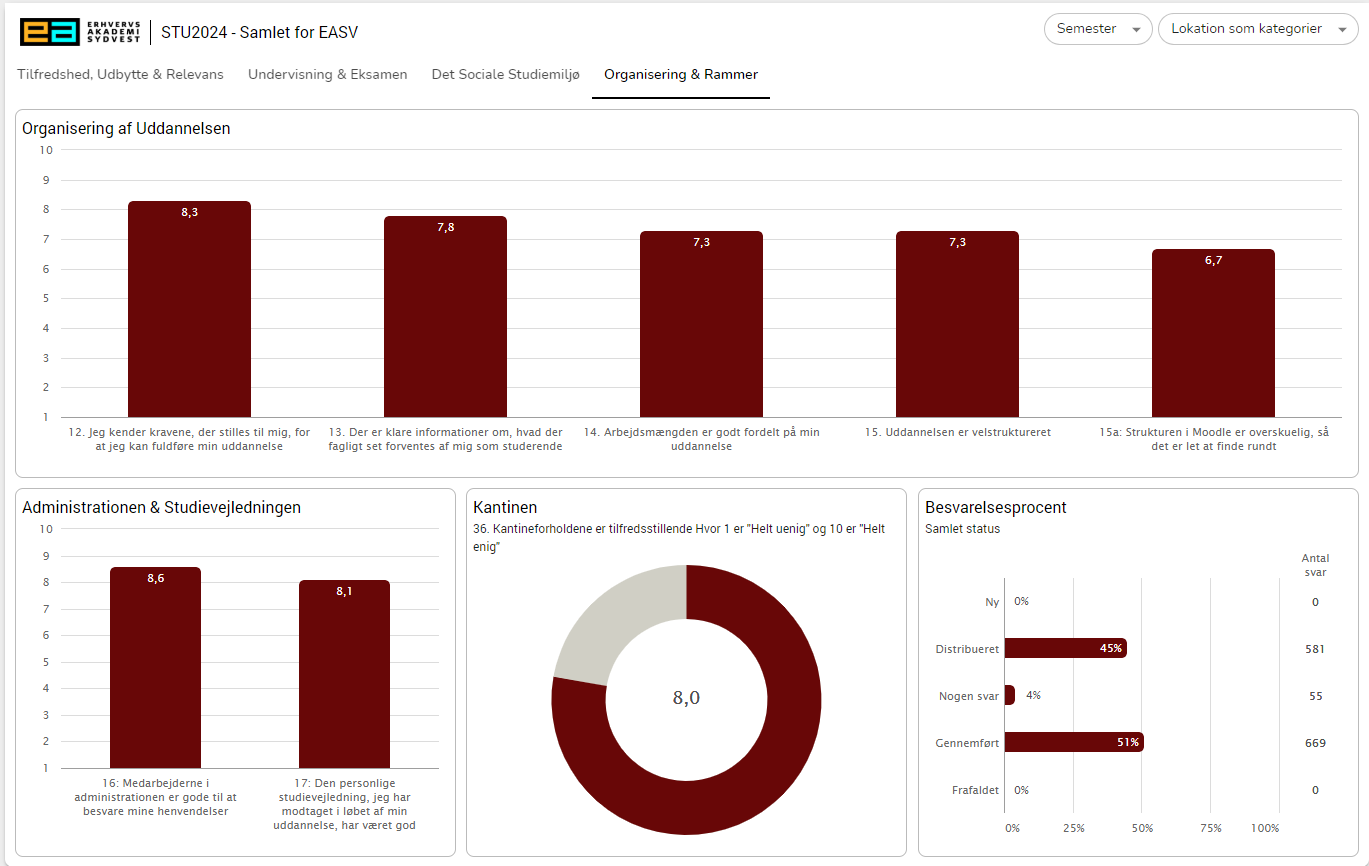